Chinese New Year
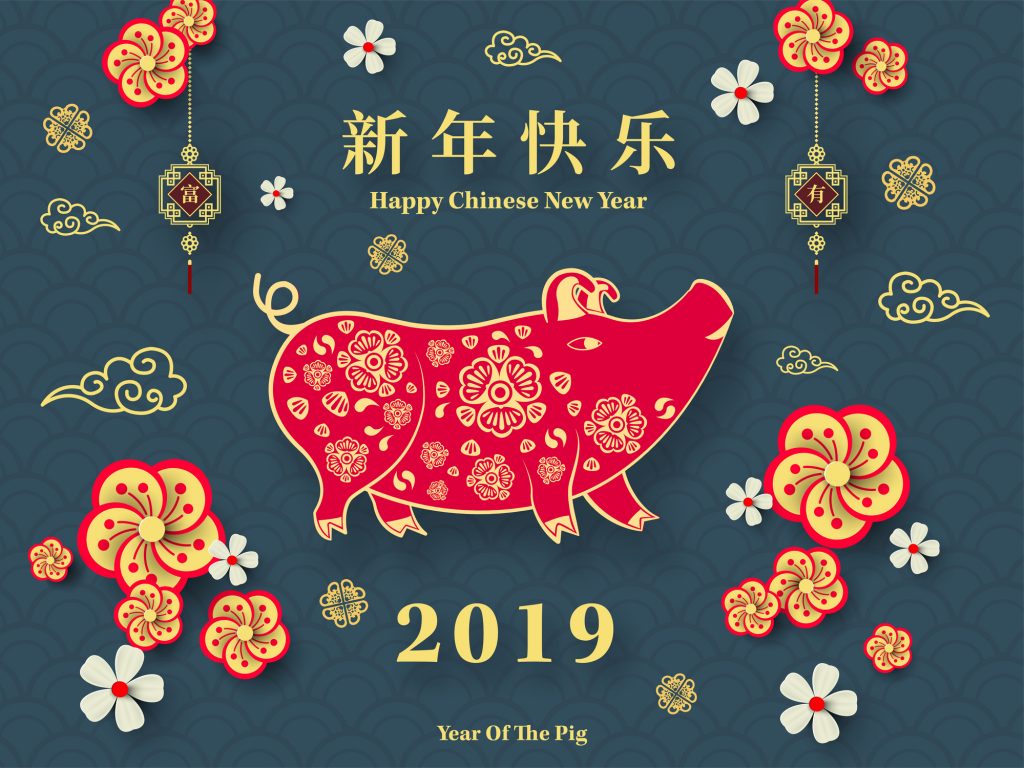 5th Feb 2019 - Year of the pig
Recent years of the Pig are: 1935, 1947, 1959, 1971, 1983, 1995, 2007, 2019
Why should we know that it is Chinese New Year?
Challenge…what was the Chinese zodiac sign in the year of your birth?
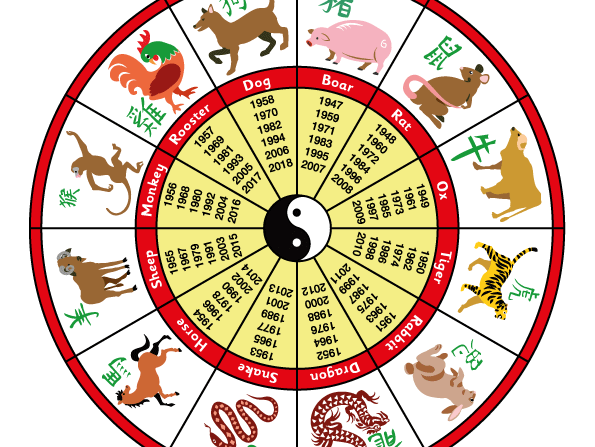